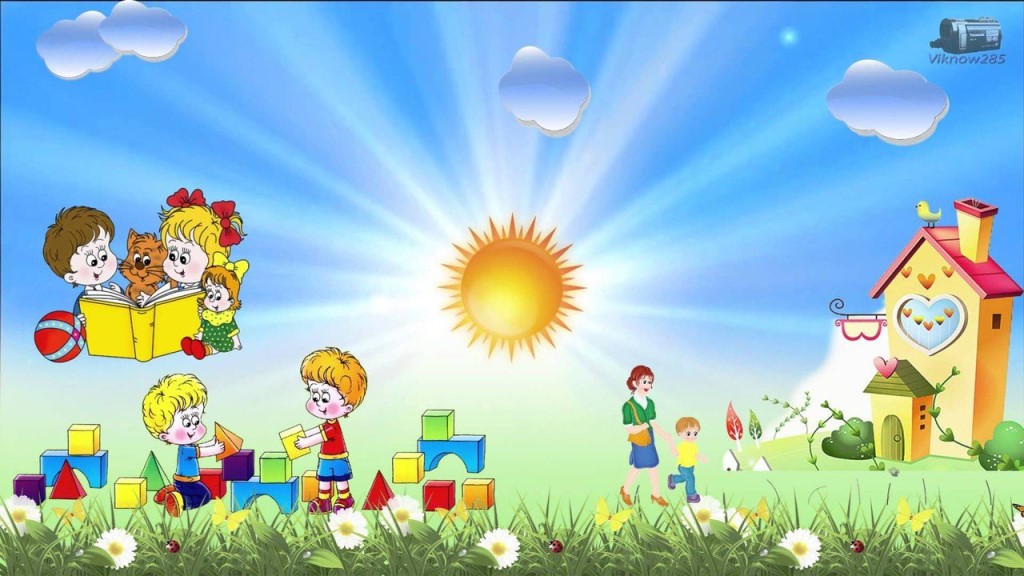 Муниципальное казенное дошкольное образовательное учреждение
 Кыштовский детский сад  «Солнышко»
Тема: «Инновационные подходы 
во взаимодействии с родителями 
Дошкольников»
Выполнила: воспитатель 1 квалификации 
Оленникова А.А.
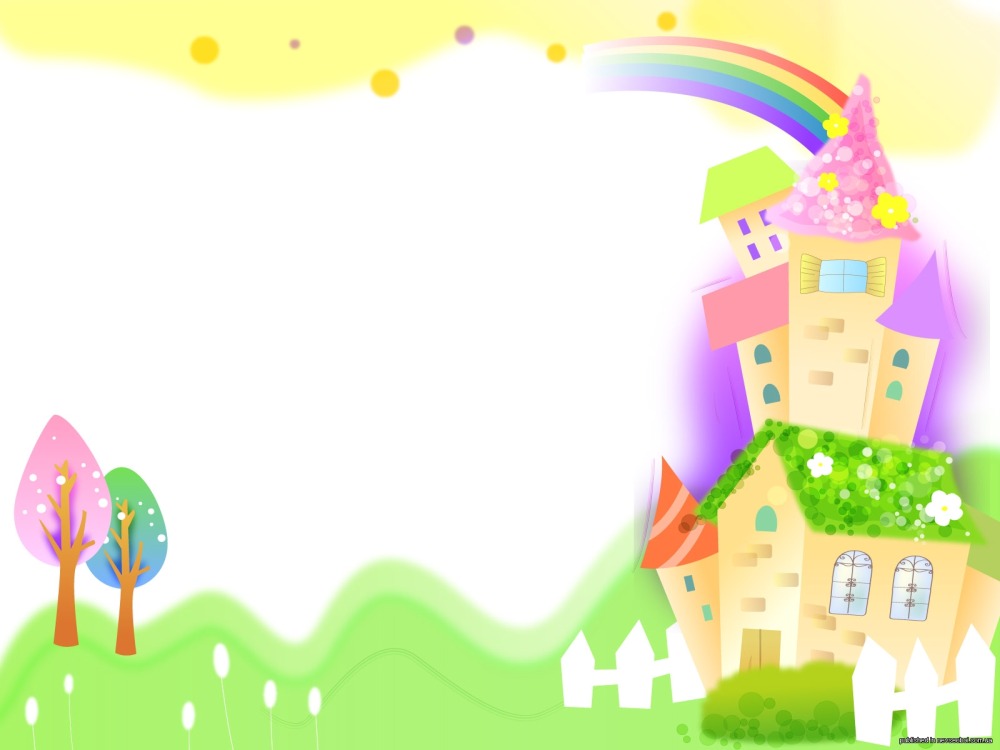 Цель: установление партнёрских отношений 
участников педагогического процесса, приобщение 
родителей к жизни детского сада.
 
Задачи работы с родителями:
- создать атмосферу взаимопонимания,
- развивать и воспитывать детей,
использовать с родителями различные формы
 сотрудничества.
Инновационные формы работы :
индивидуальные;
коллективные ;
и наглядно – информационные.
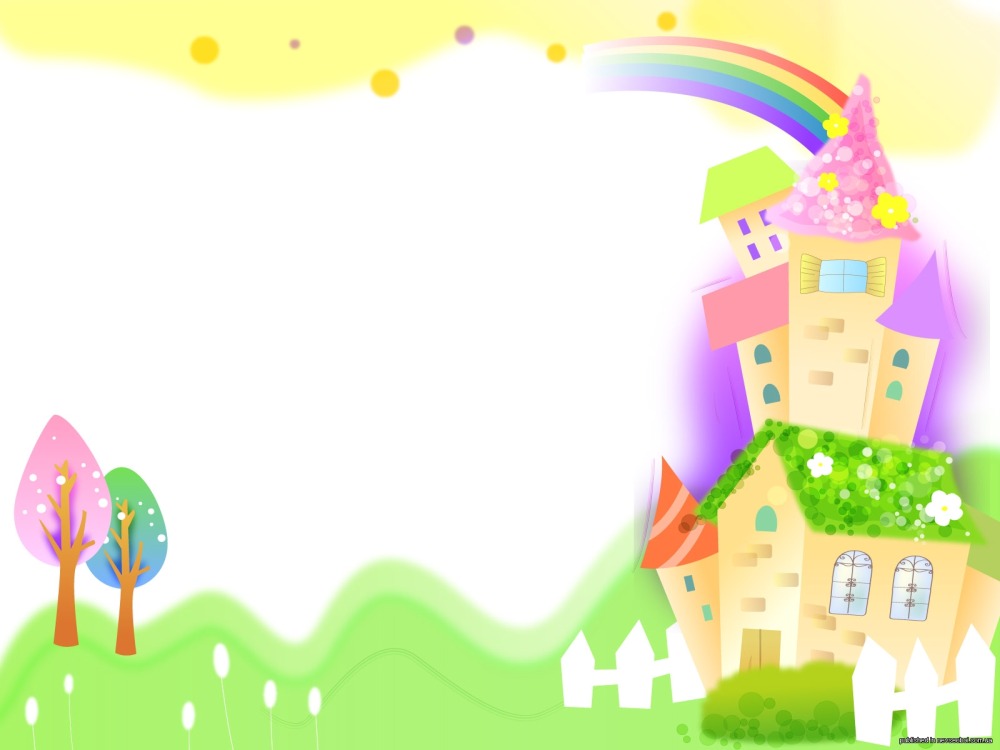 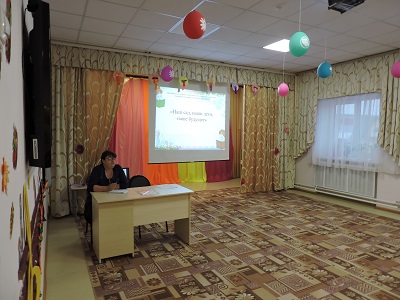 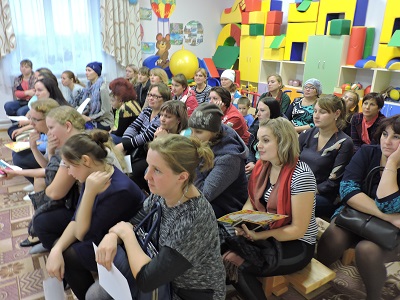 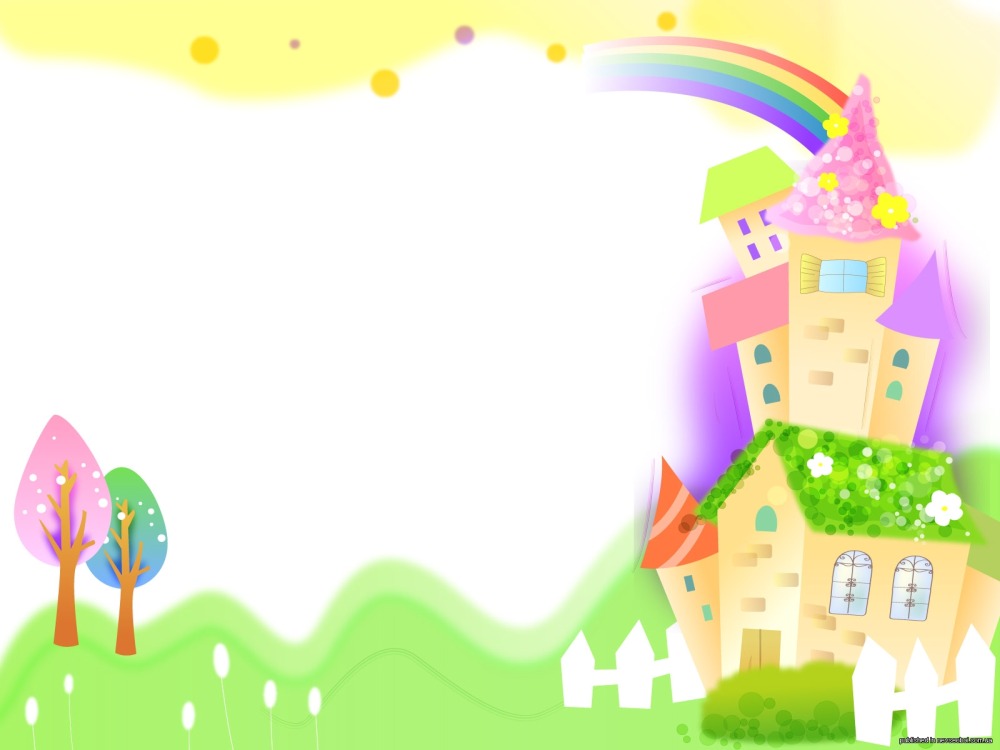 Индивидуальные формы работы с родителями.
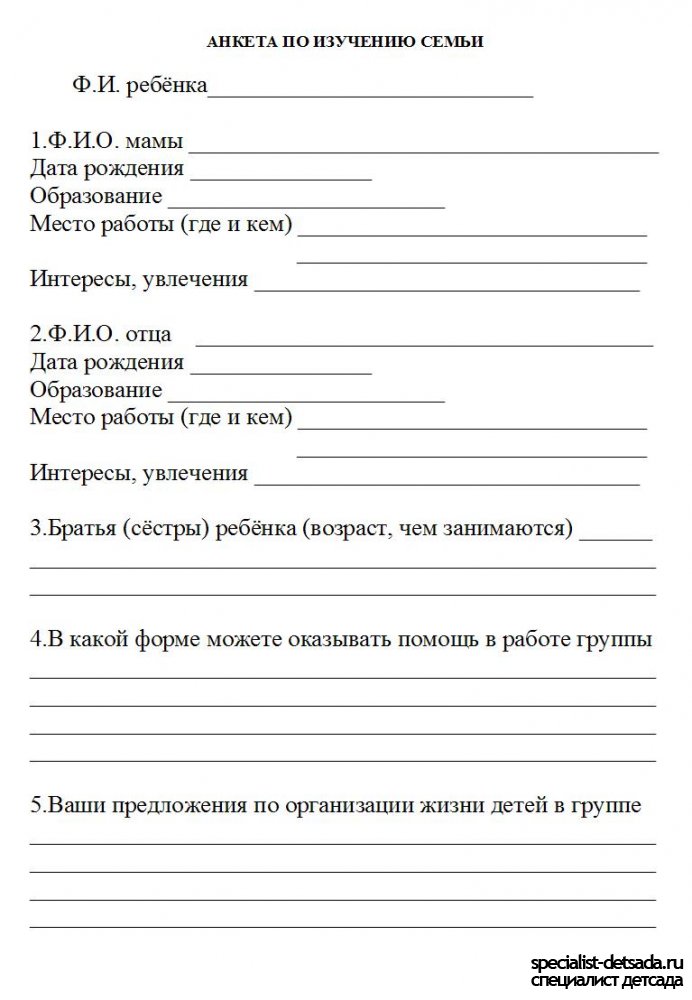 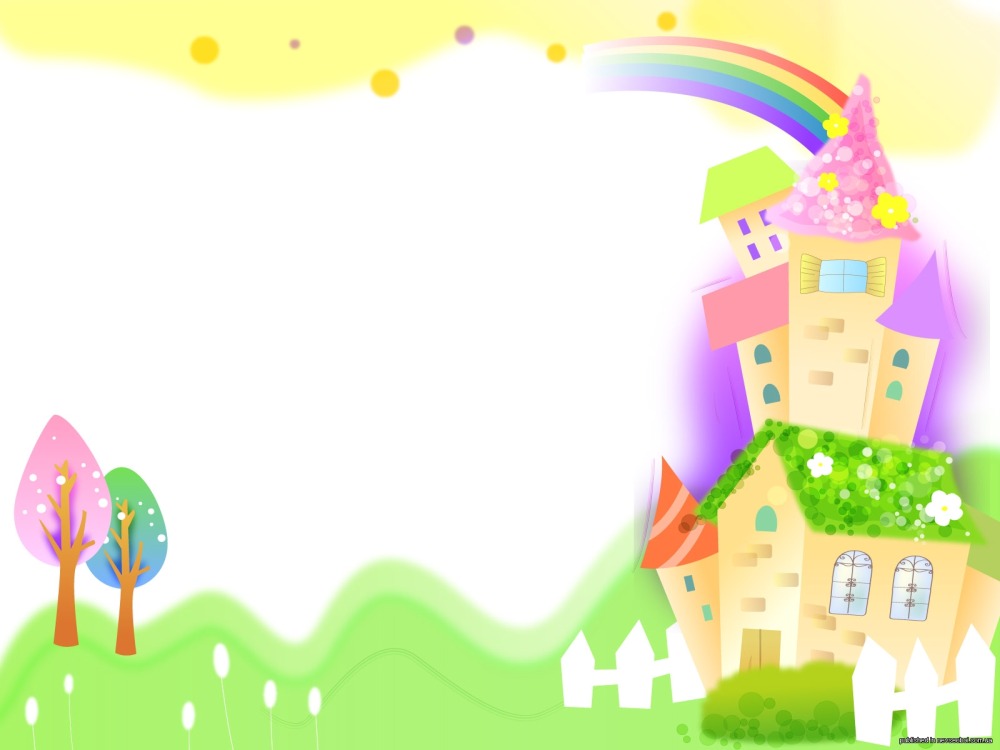 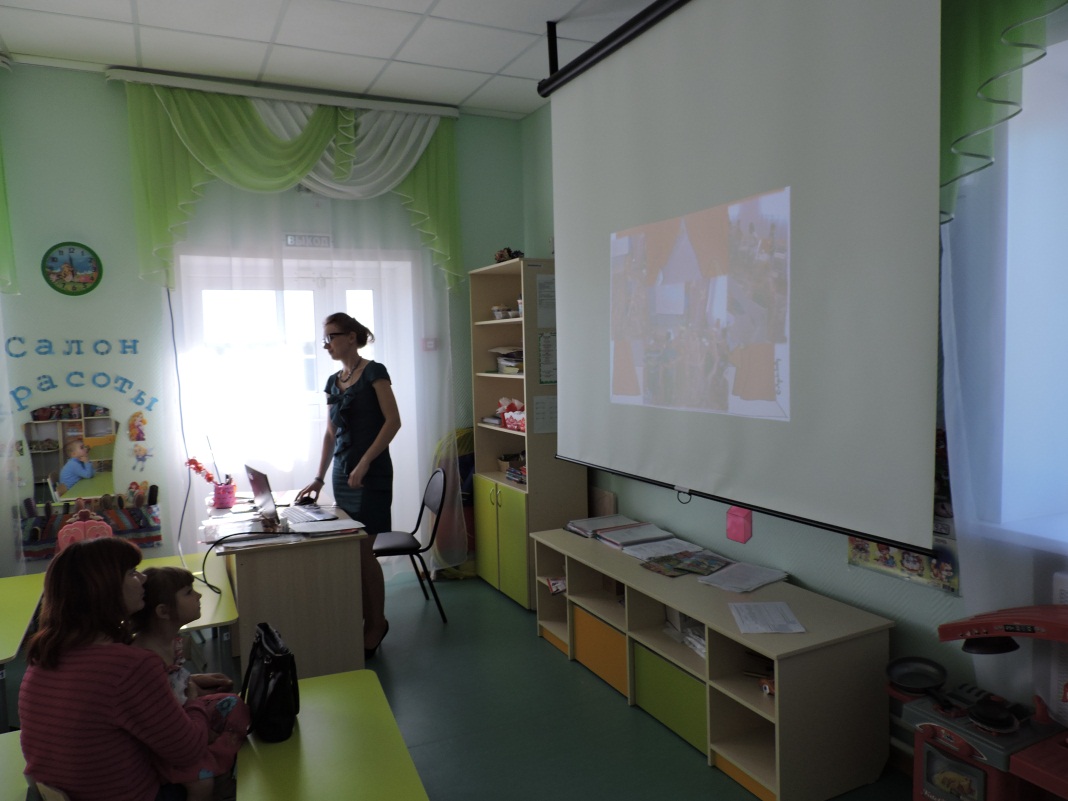 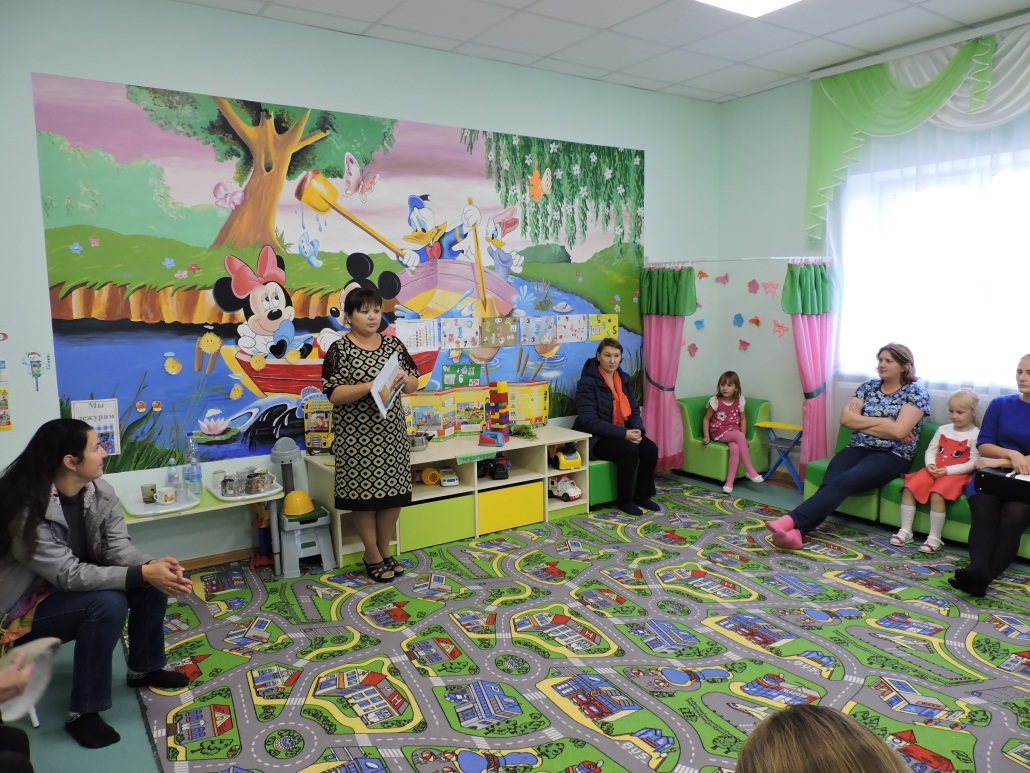 Коллективные формы работы с родителями
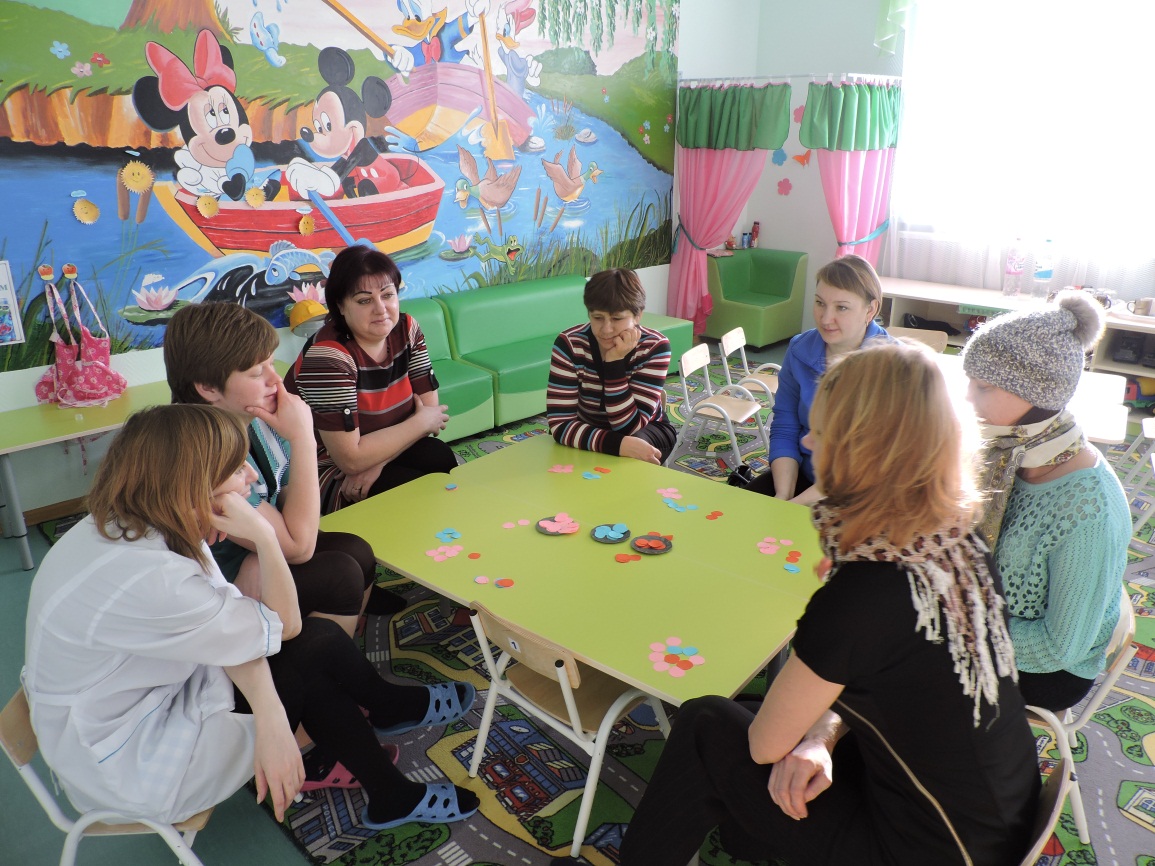 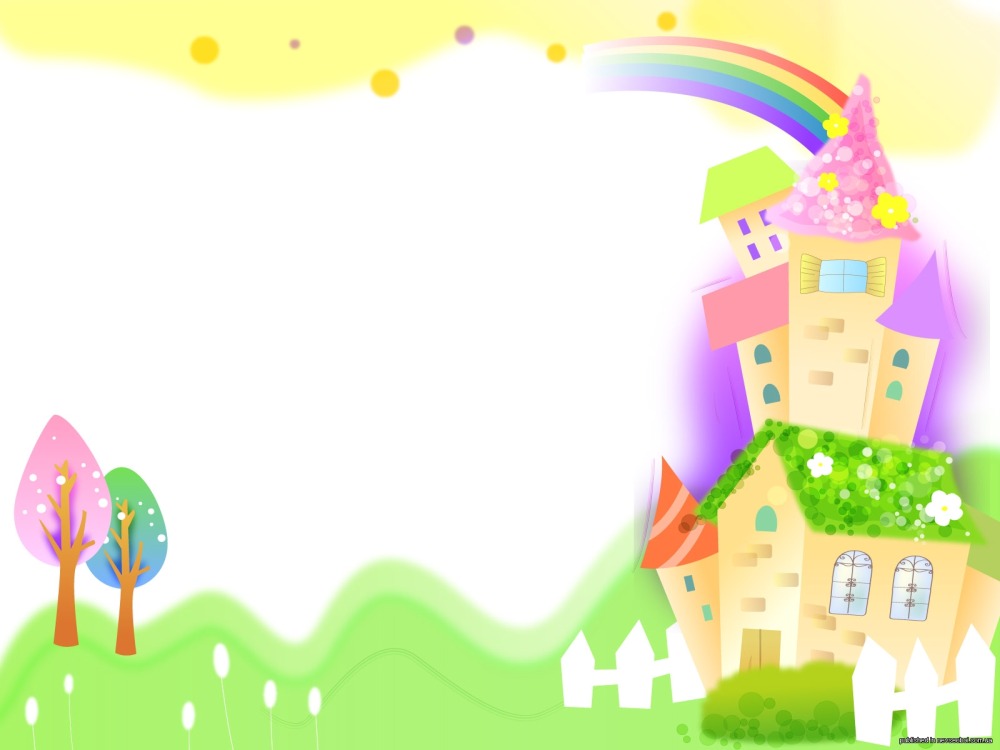 Кузнецова А.Н.
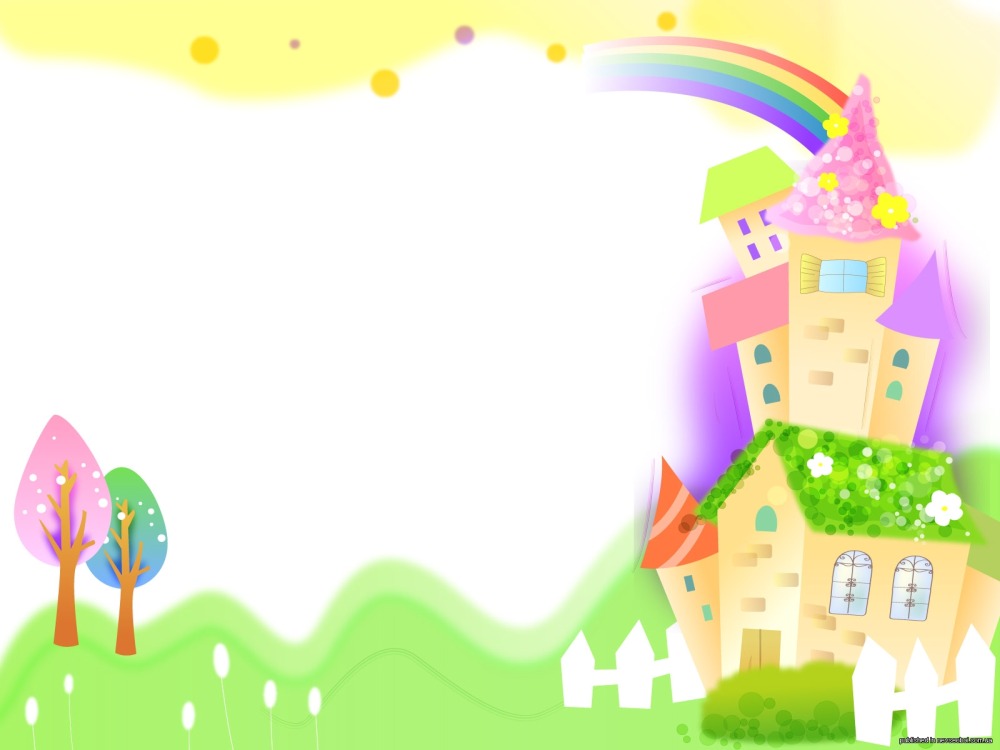 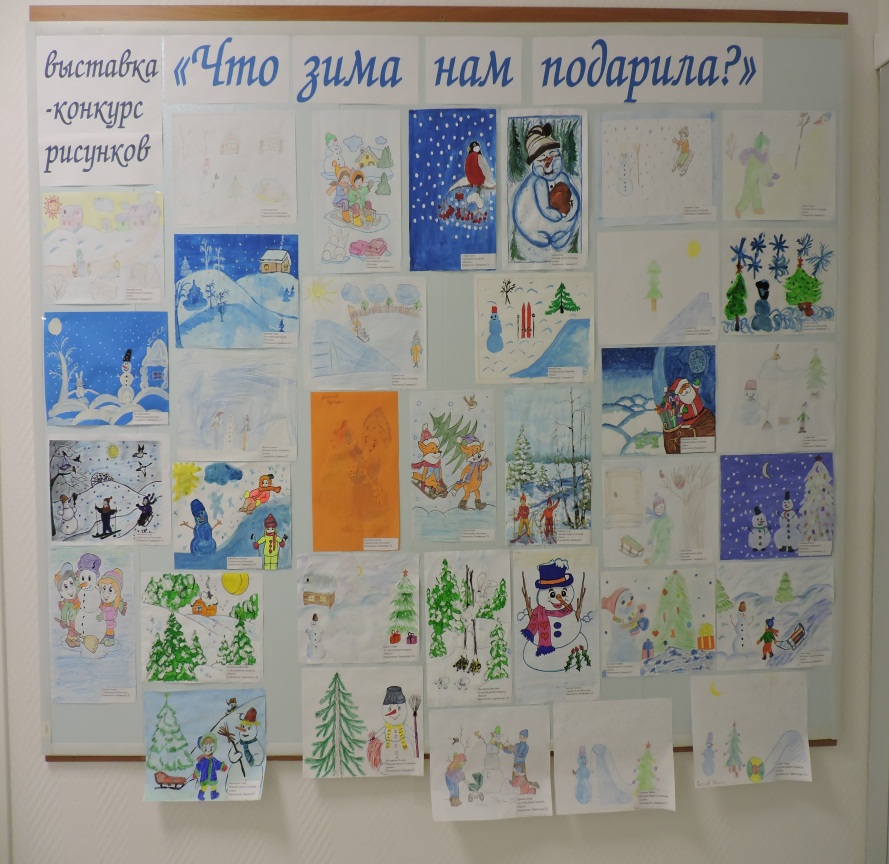 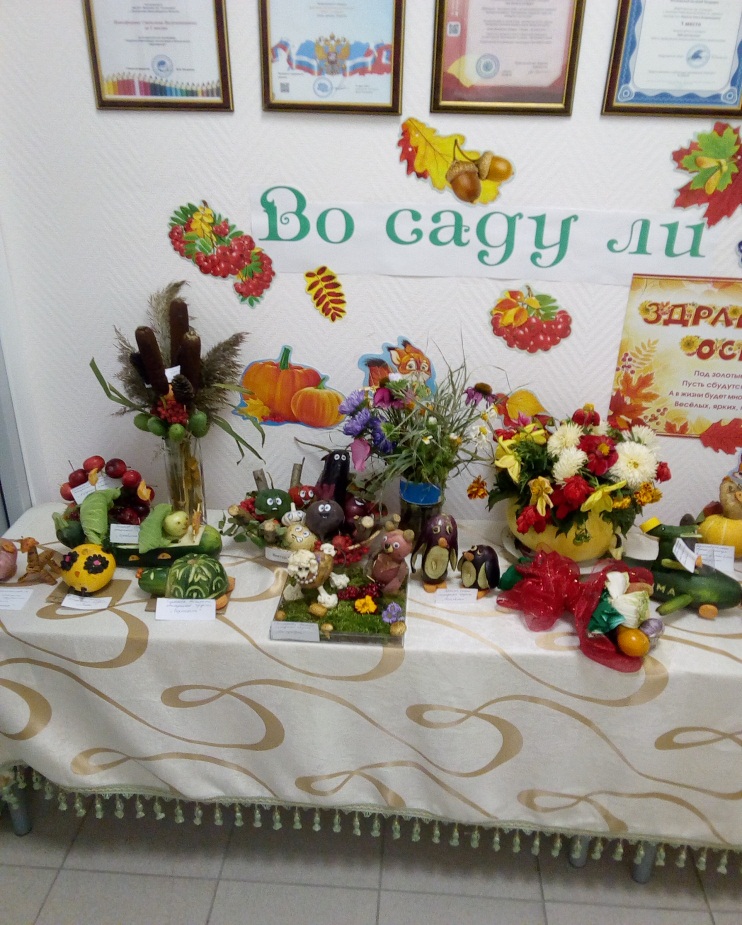 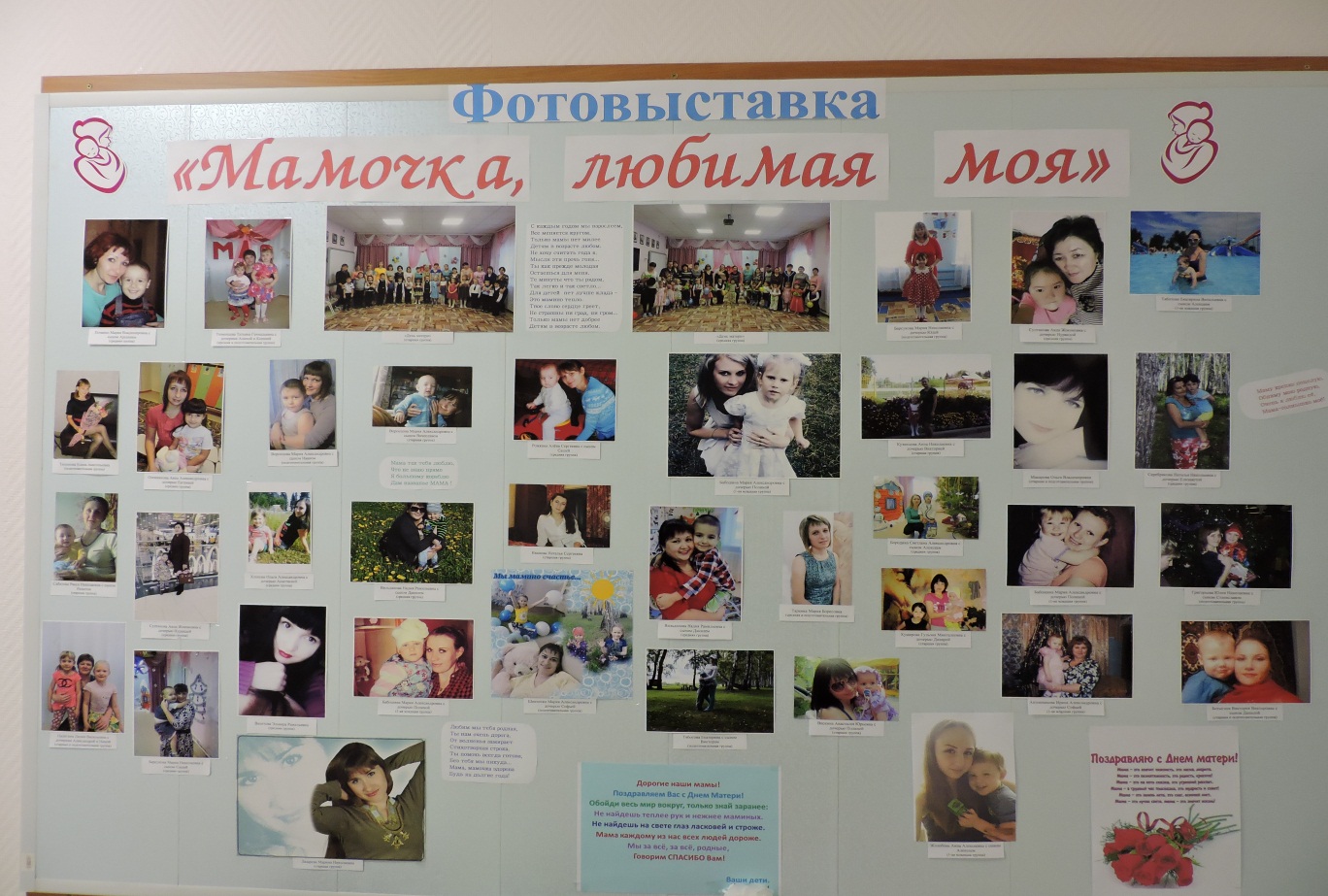 Наглядно - информационные формы работы с родителями
Наглядно-информационное направление
 включает в себя:
- родительские уголки,
- папки – передвижки;
- семейный и групповые альбомы;
- фотовыставки;
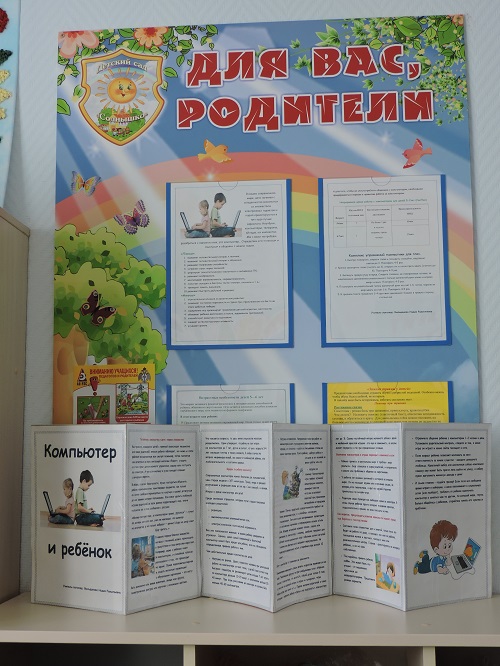 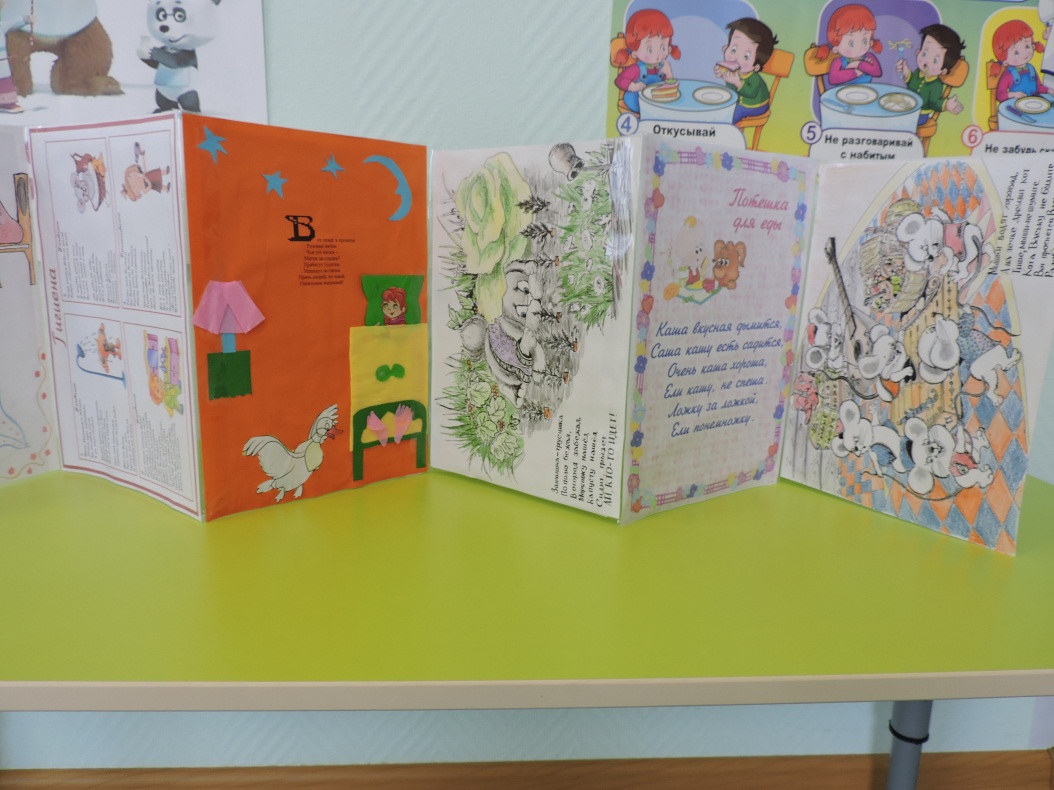 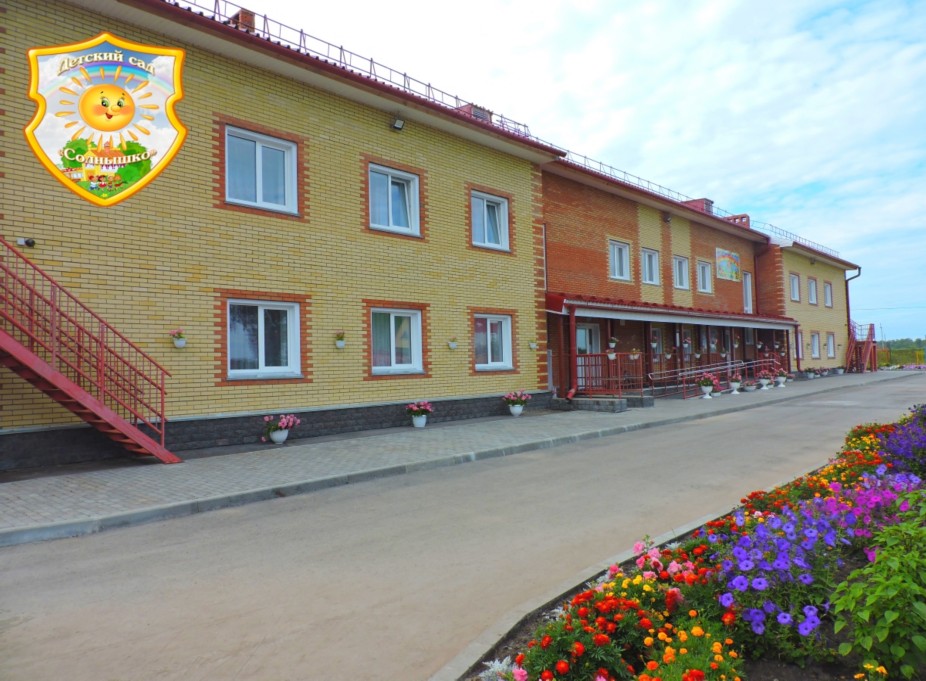 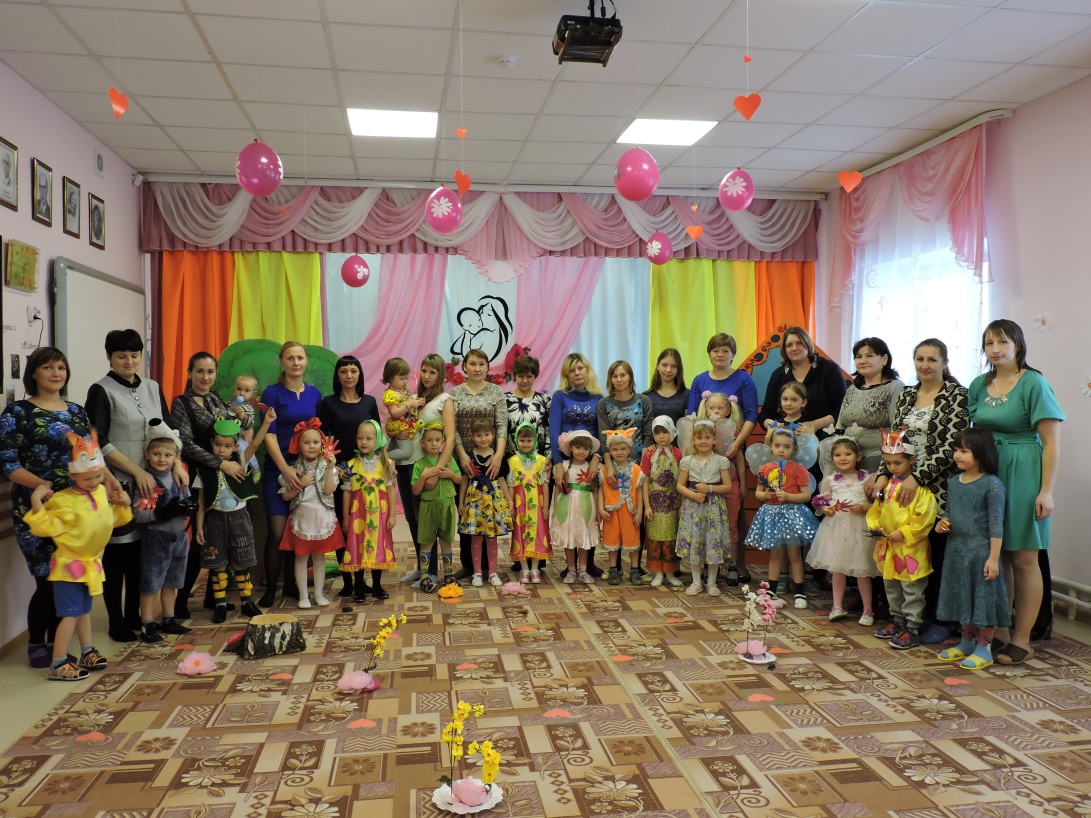 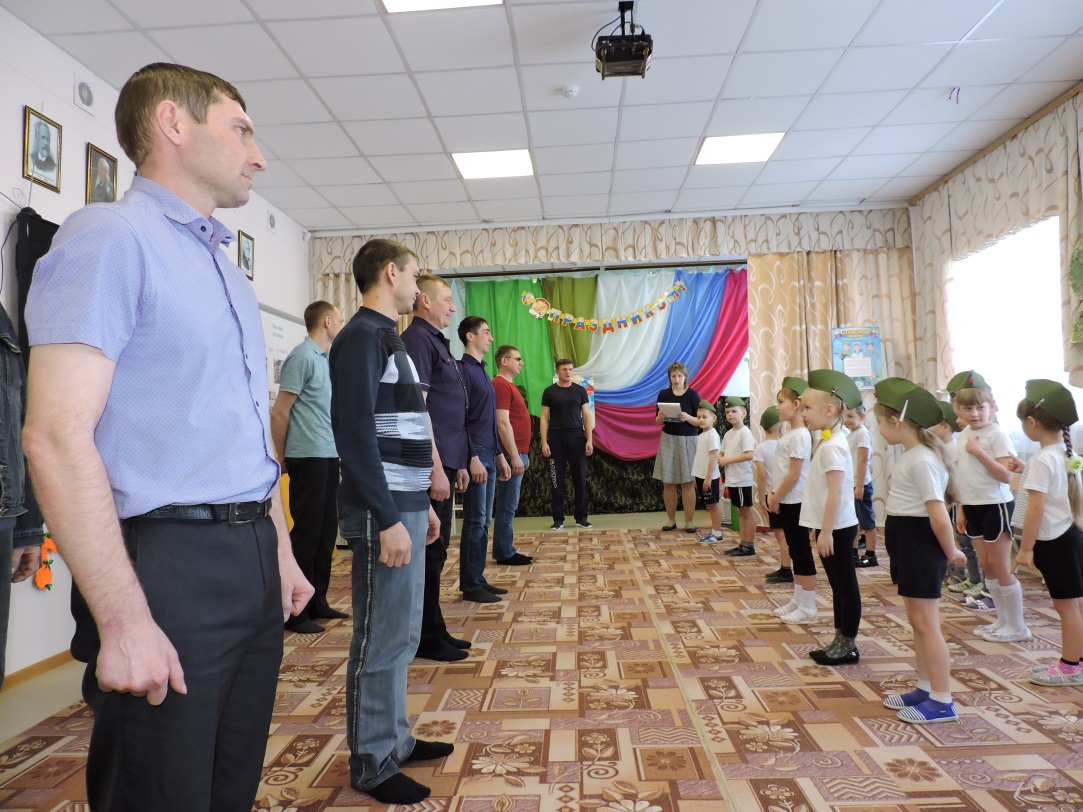 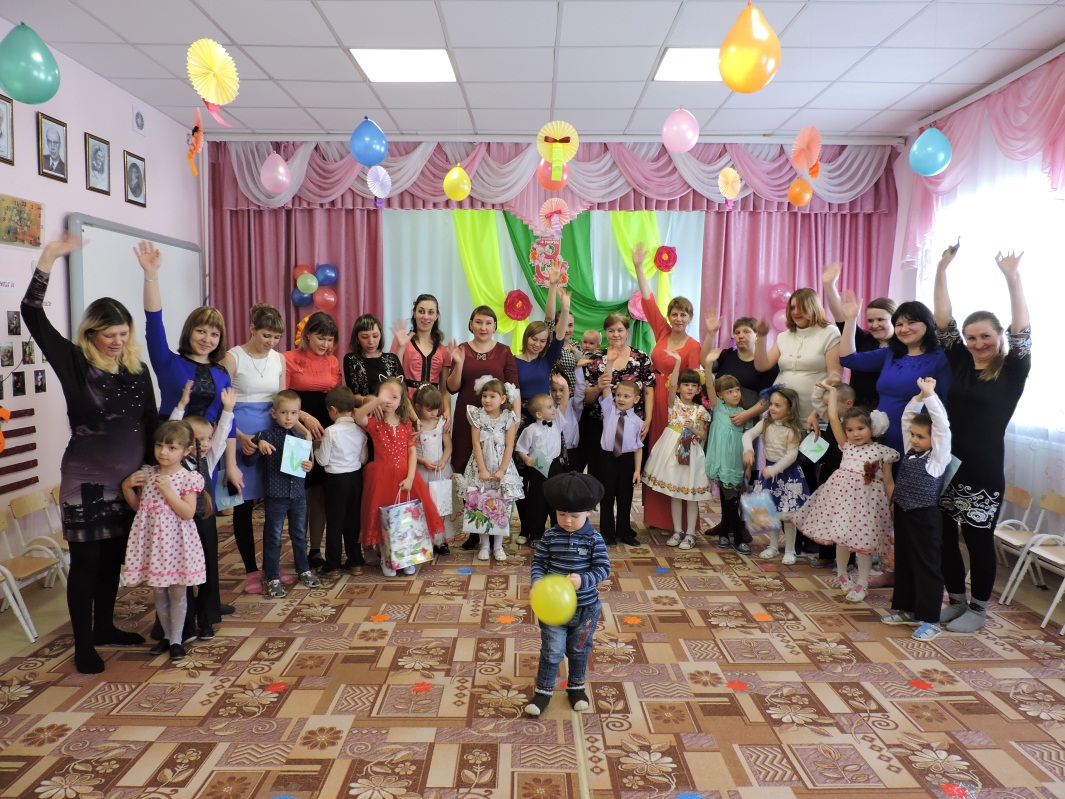 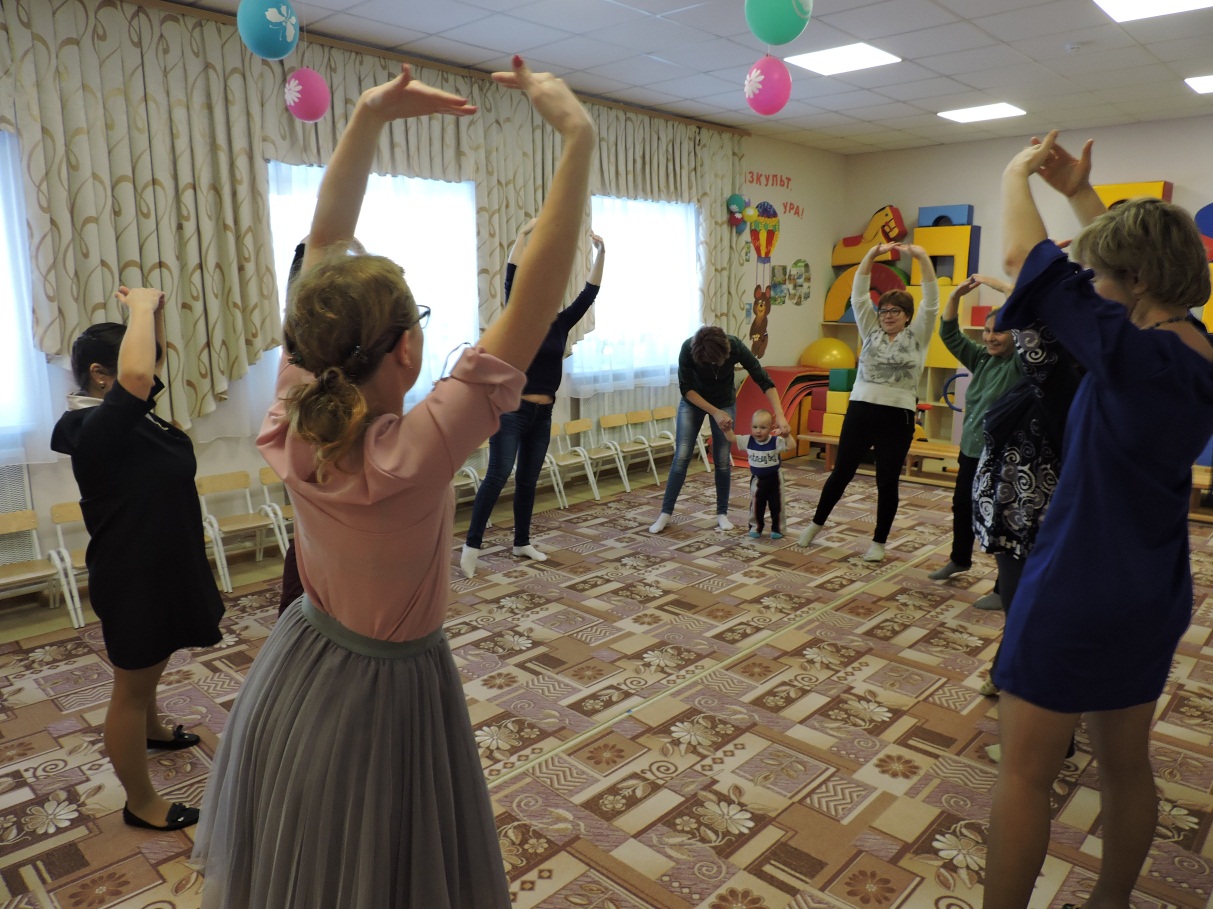 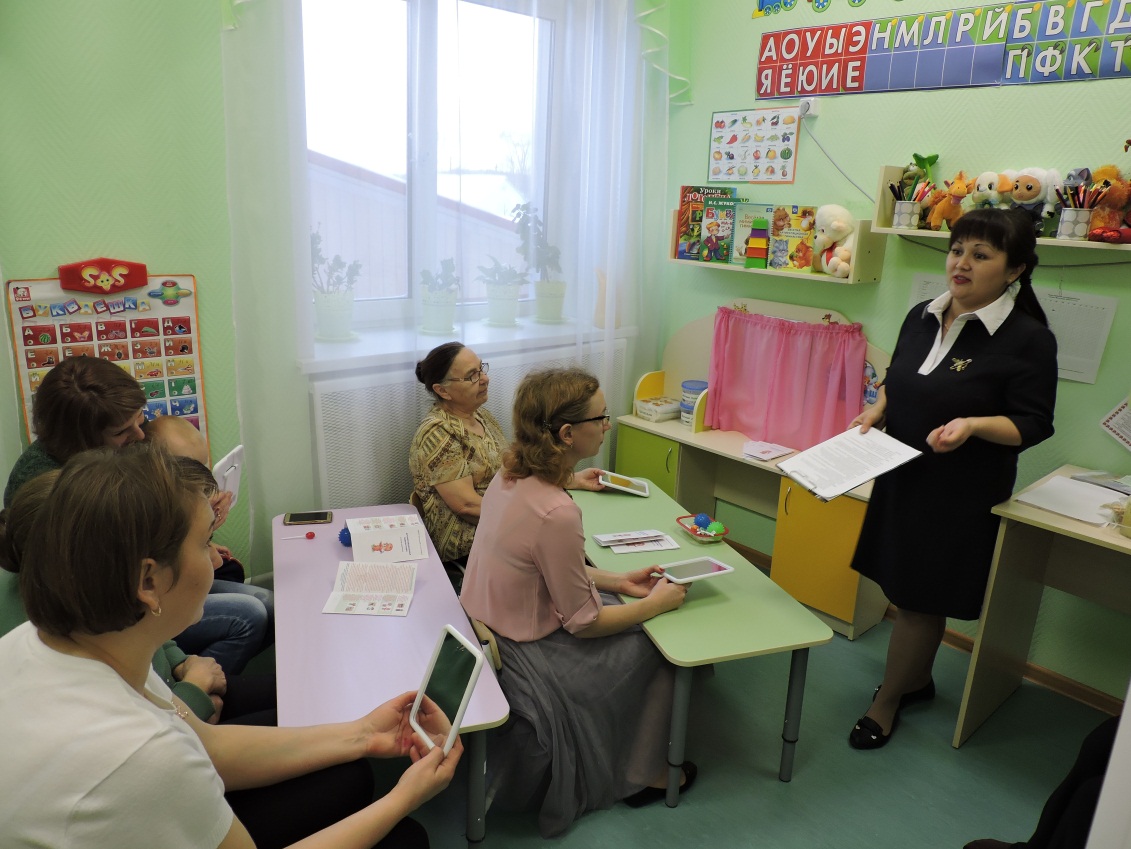 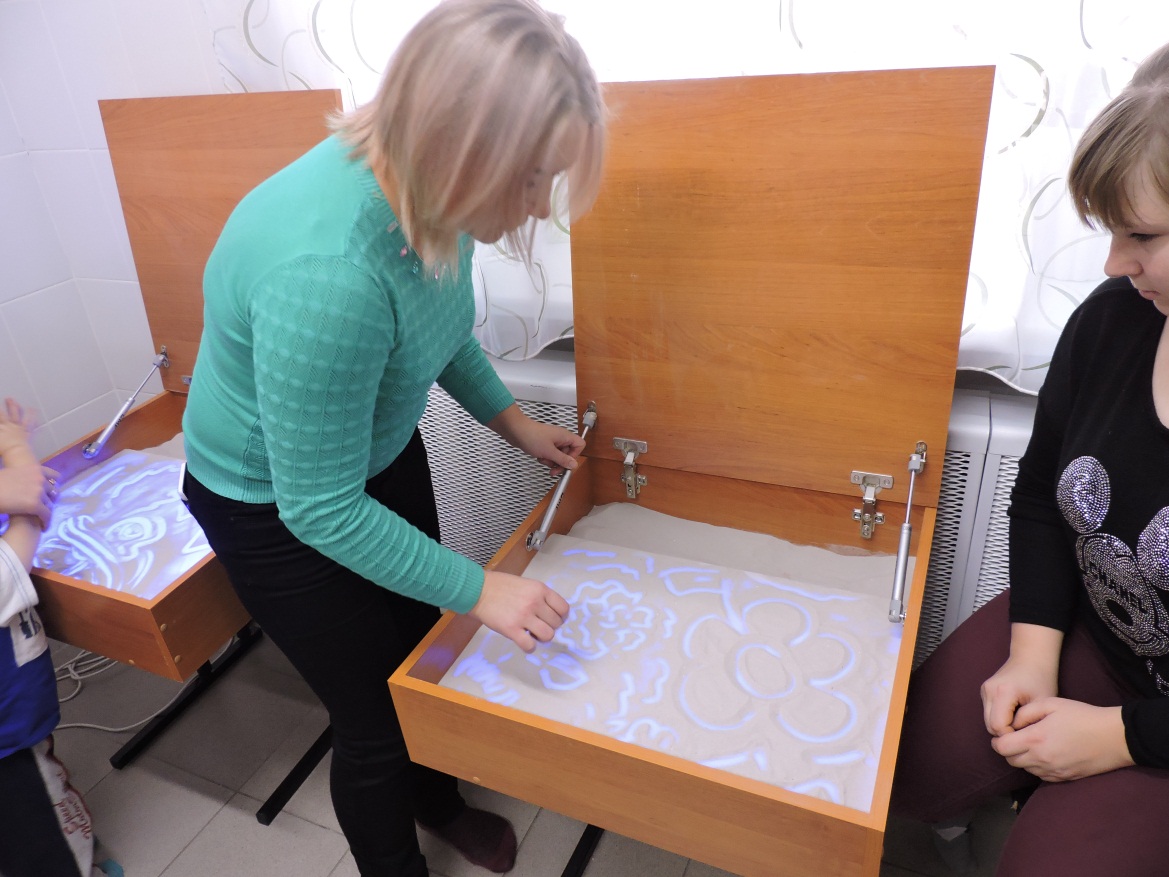 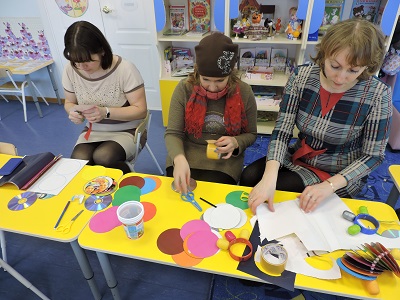 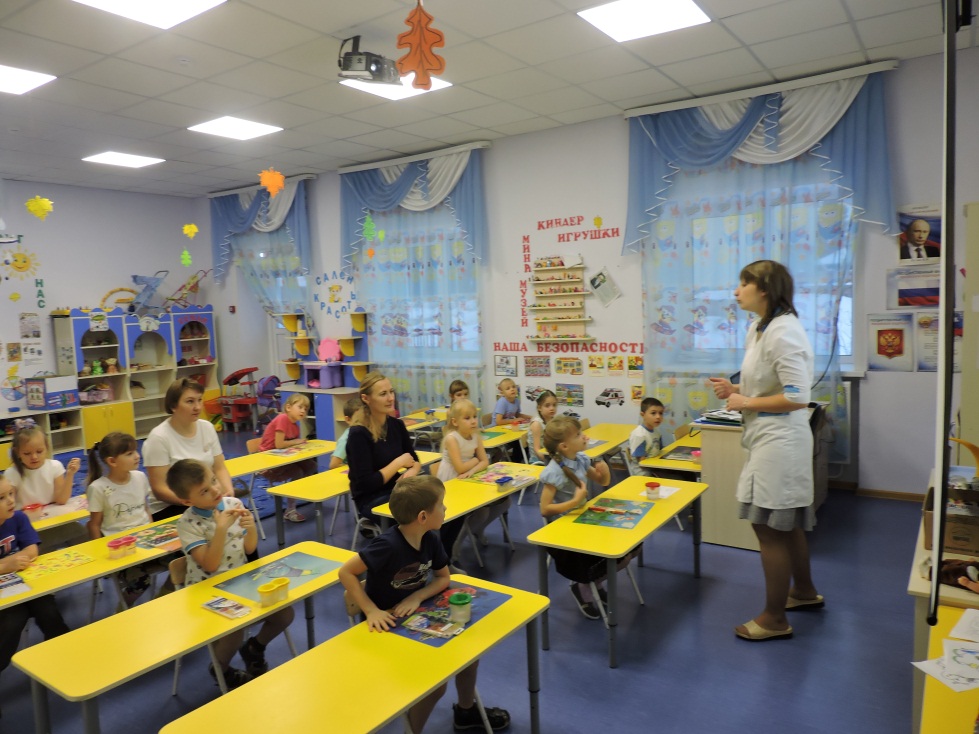 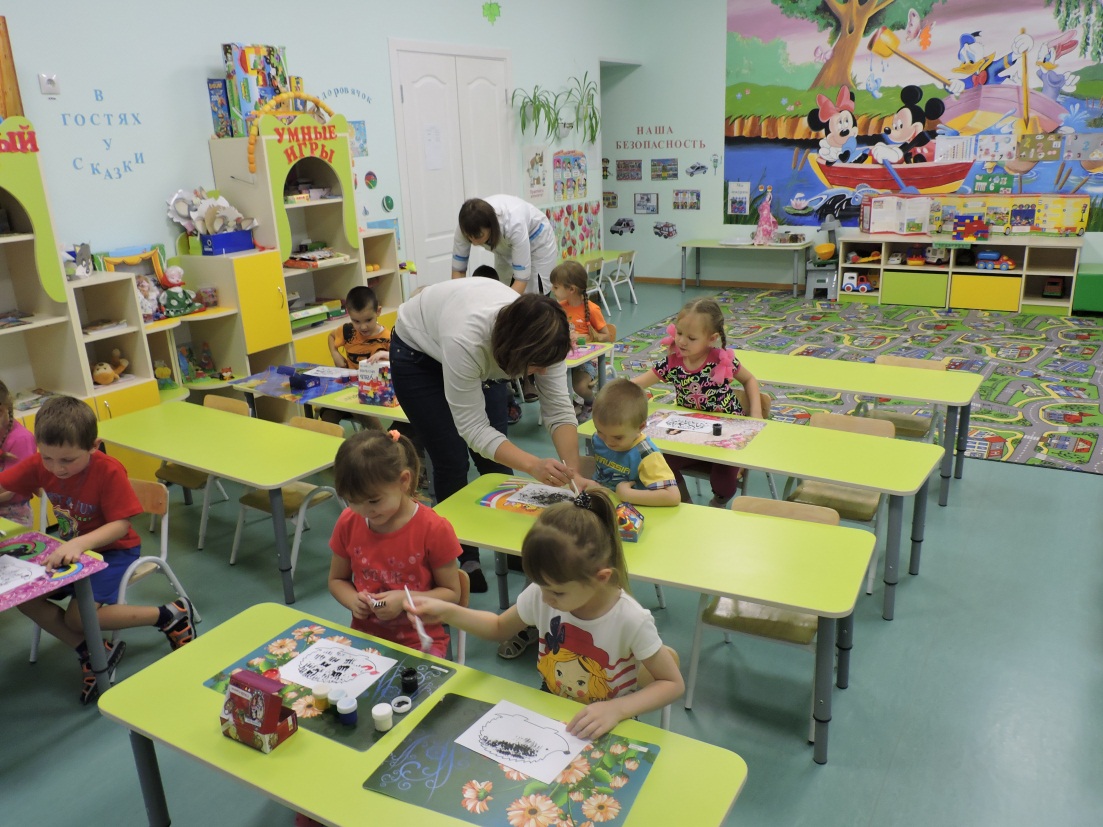 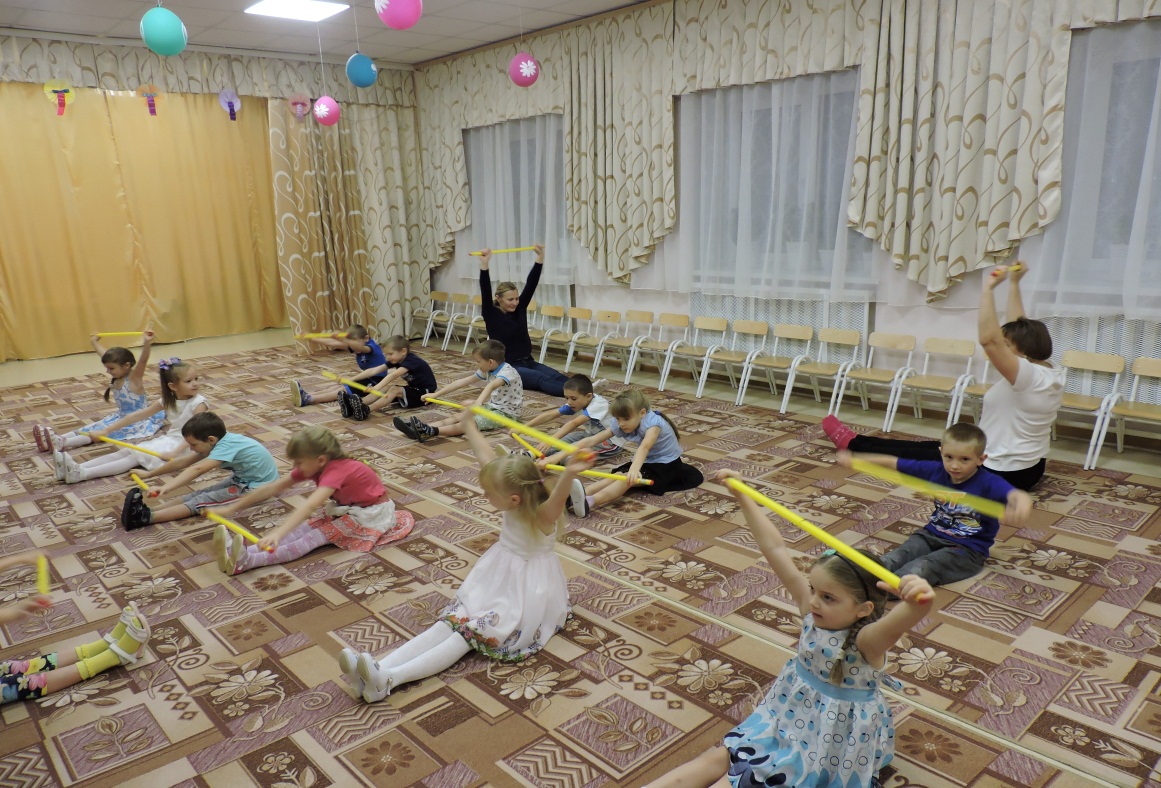 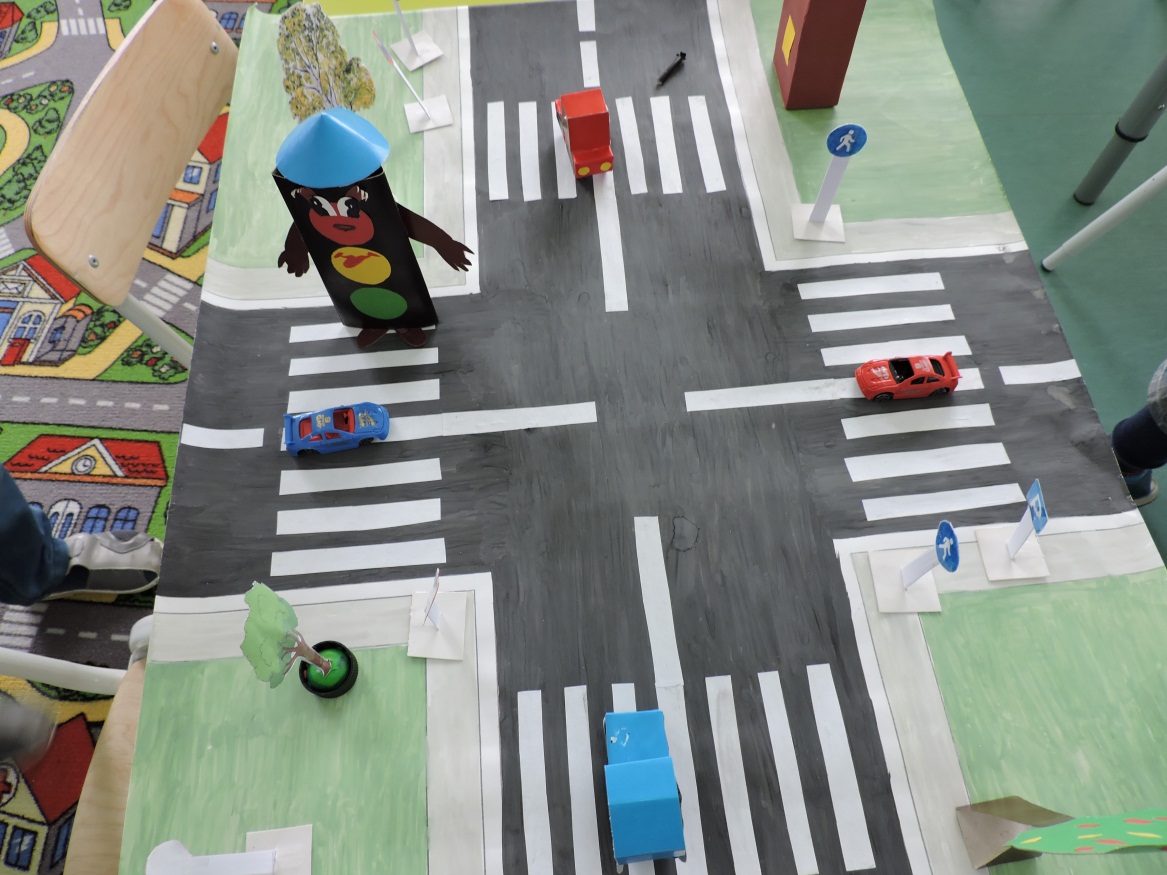 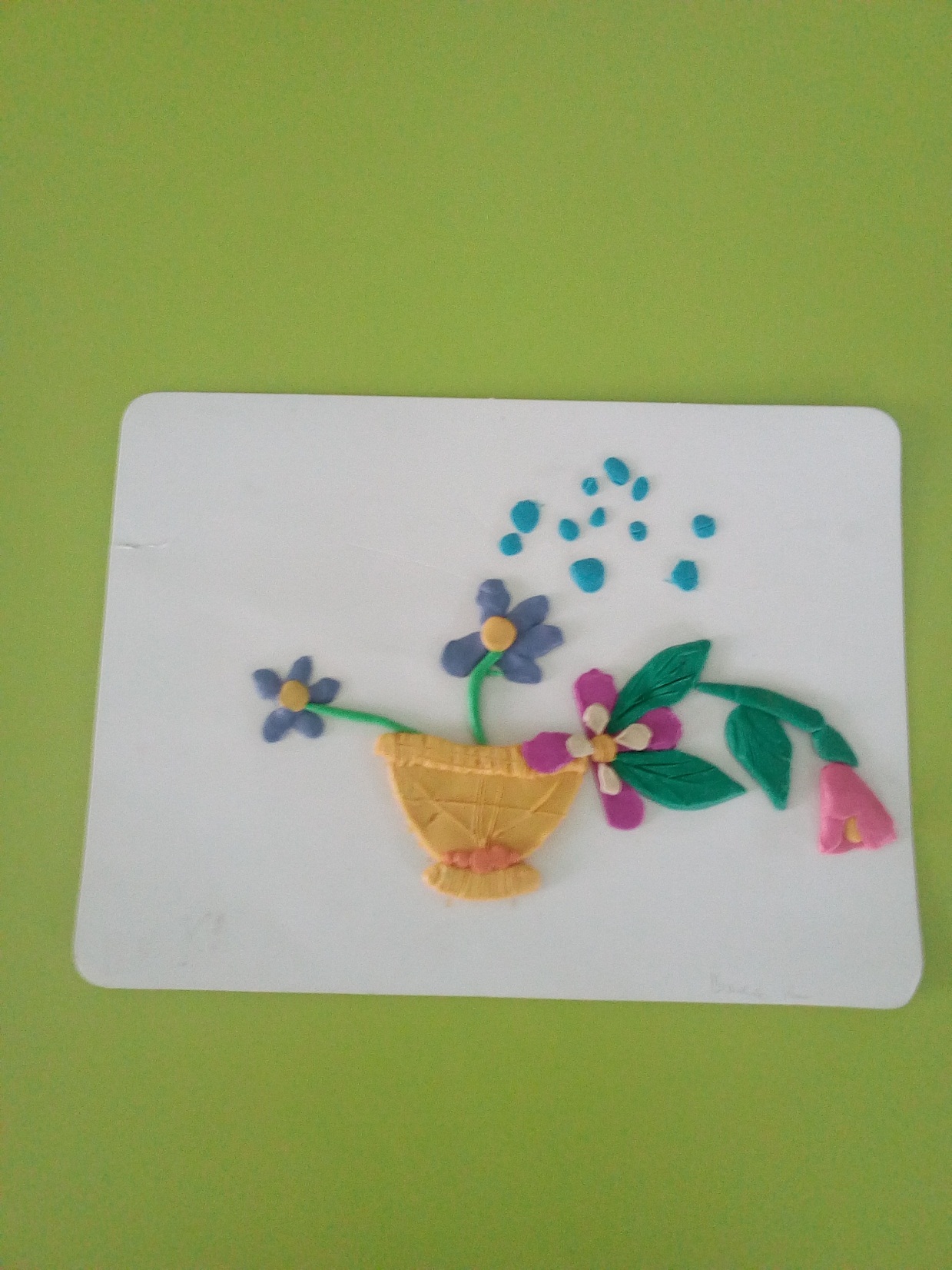 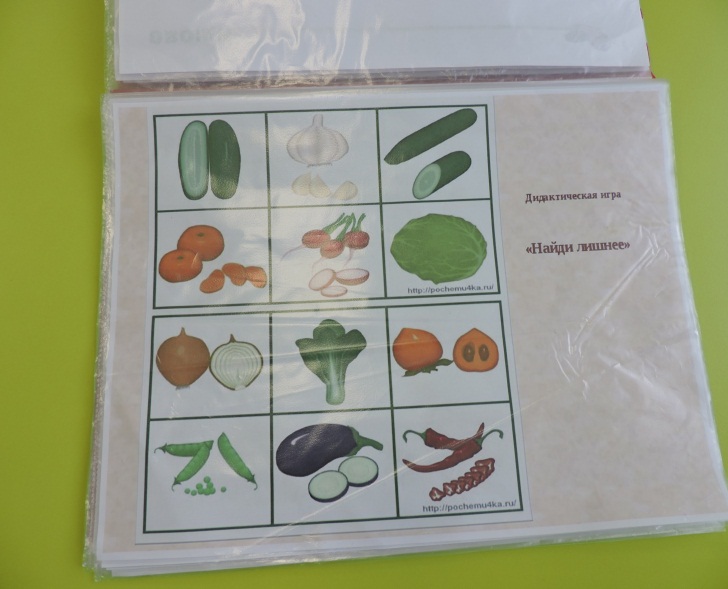 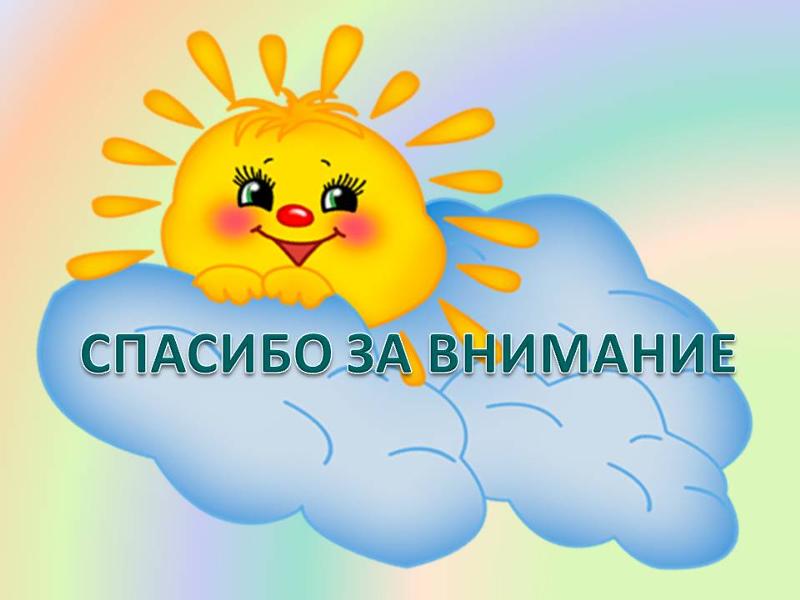